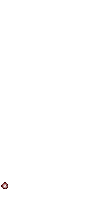 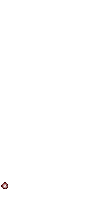 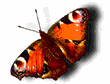 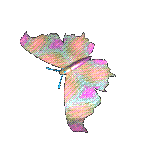 Đơn vị đo diện tích.
 Xăng-ti-mét vuông
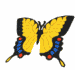 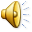 KHỞI ĐỘNG
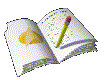 Tìm các cặp hình bằng nhau
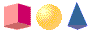 A
B
C
D
Hãy nêu tên các cặp hình có diện tích bằng nhau.
Diện tích hình A bằng diện tích hình D.
Diện tích hình B bằng diện tích hình C.
Diện tích hình tứ giác BCDE bé hơn diện tích hình tam giác ABE.
 Diện tích hình tứ giác ABCD lớn hơn diện tích hình tứ giác BCDE.
Diện tích hình tam giác ABCD bằng tổng diện tích hình tam giác ABE và diện tích hình tứ giác BCDE.
Bài 1 : Câu nào đúng, câu nào sai ?
B
C
D
A
E
S
Đ
Đ
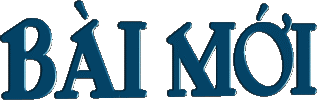 Đơn vị đo diện tích.
 Xăng-ti-mét vuông
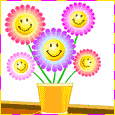 ĐƠN VỊ ĐO DIỆN TÍCH. XĂNG-TI-MÉT VUÔNG
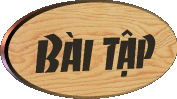 Hình bên có diện tích là bao nhiêu ?
Hình bên có diện tích là 9cm2.
- Để đo diện tích của một hình, ta phải dùng đơn vị đo diện tích, chẳng hạn xăng-ti-mét vuông.
- Xăng-ti-mét vuông là diện tích hình vuông có cạnh dài 1cm.
1cm2
1cm
DIỆN TÍCH CỦA MỘT HÌNH
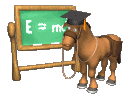 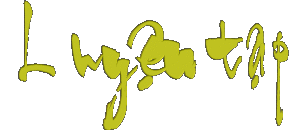 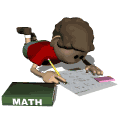 ĐƠN VỊ ĐO DIỆN TÍCH. XĂNG-TI-MÉT VUÔNG
1. Viết ( theo mẫu ) :
120cm2
Một nghìn năm trăm xăng-ti-mét vuông
10 000cm2
2. a)Viết vào chỗ chấm( theo mẫu ) :
Mẫu:
Hình A gồm 6 ô vuông 1cm2
Diện tích hình A bằng 6cm2
A
1cm2
6
Hình A gồm ... ô vuông 1cm2
Diện tích hình A bằng ..........
6cm2
B
b) So sánh diện tích hình A với diện tích hình B.
A
B
Diện tích hình A bằng diện tích hình B
3. Tính ( theo mẫu ) :
Mẫu :
3cm2 + 5cm2  = 8cm2
44cm2
a. 18cm2 + 26cm2 =
23cm2
40cm2 -  17cm2 =
3cm2 x 2  = 6cm2
24cm2
b. 6cm2 x 4  =
8cm2
32cm2 : 4 =
4. Tờ giấy màu xanh có diện tích 300cm2 , tờ giấy màu đỏ có diện tích 280cm2 . Hỏi tờ giấy màu xanh có diện tích lớn hơn tờ giấy màu đỏ bao nhiêu xăng- ti-mét vuông ?
Giải
Tờ giấy màu xanh có diện tích lớn hơn tờ giấy màu đỏ :
300 – 280 = 20 ( cm2 )
Đáp số :  20 ( cm2 )